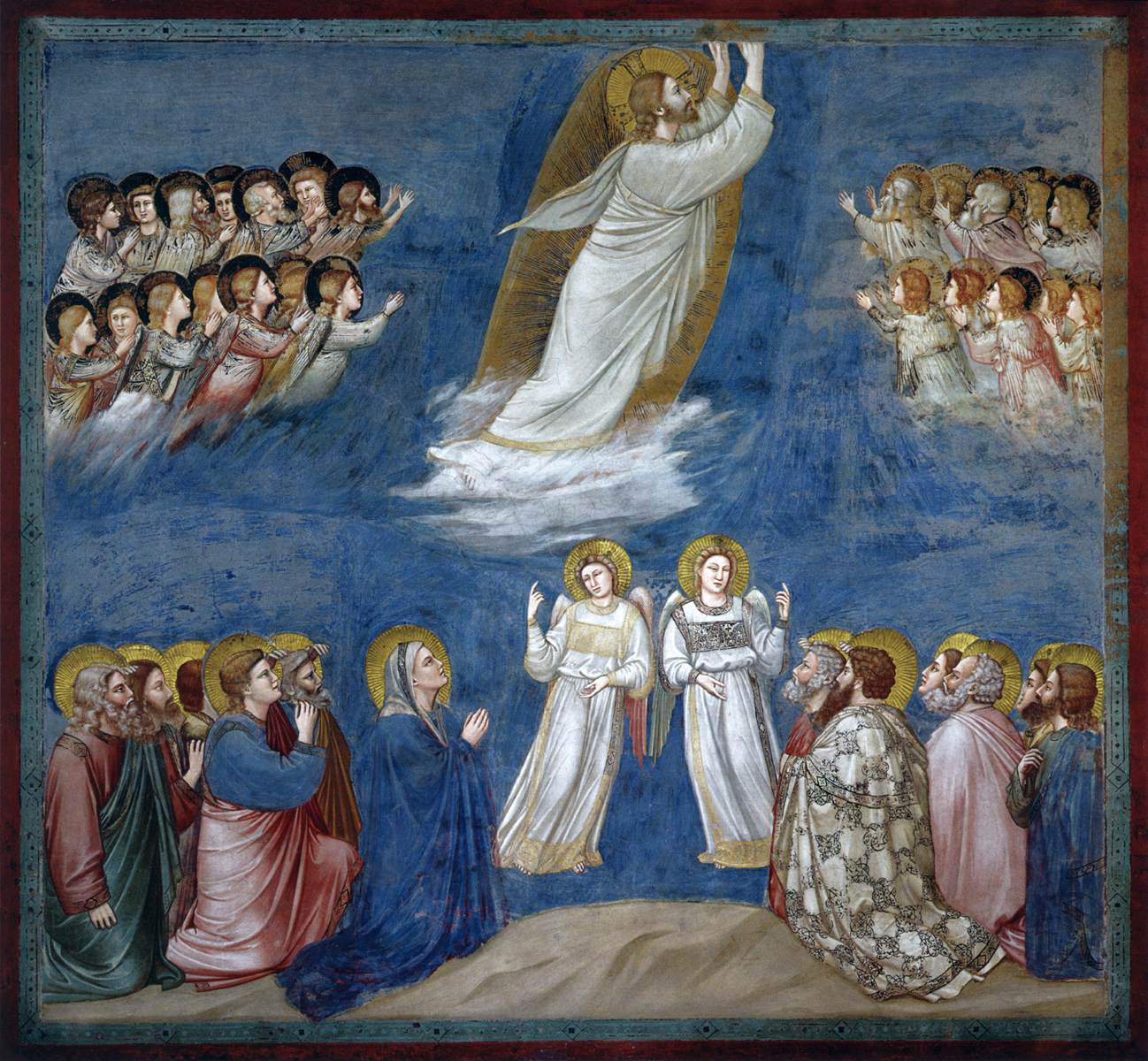 L’ASCENSION du SEIGNEUR
1
Pour qui les diaporamas de « prier en famille » ?

Parents :
retrouver rapidement l’essentiel

Parents avec les enfants :
     fil conducteur  pour 
expliquer, adapter, échanger, préparer…

Et aussi, pour les plus grands, pour les éducateurs…
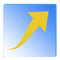 Apprenez-nous à prier.    Ascension
LA FÊTE DE L’ASCENSION :
l’événement
3
À  la fin de sa vie sur la terre…
Après sa naissance à Noël,
	où Jésus descend du ciel sur la terre
	dans le silence et l'humilité… 

après sa vie, 
			sa mort sur la Croix 
						et sa Résurrection,
ayant achevé sa mission…
Jésus monte au Ciel
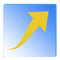 4
Apprenez-nous à prier.    Ascension
Jésus s’élève au Ciel  
par sa propre force,
devant de nombreux témoins.
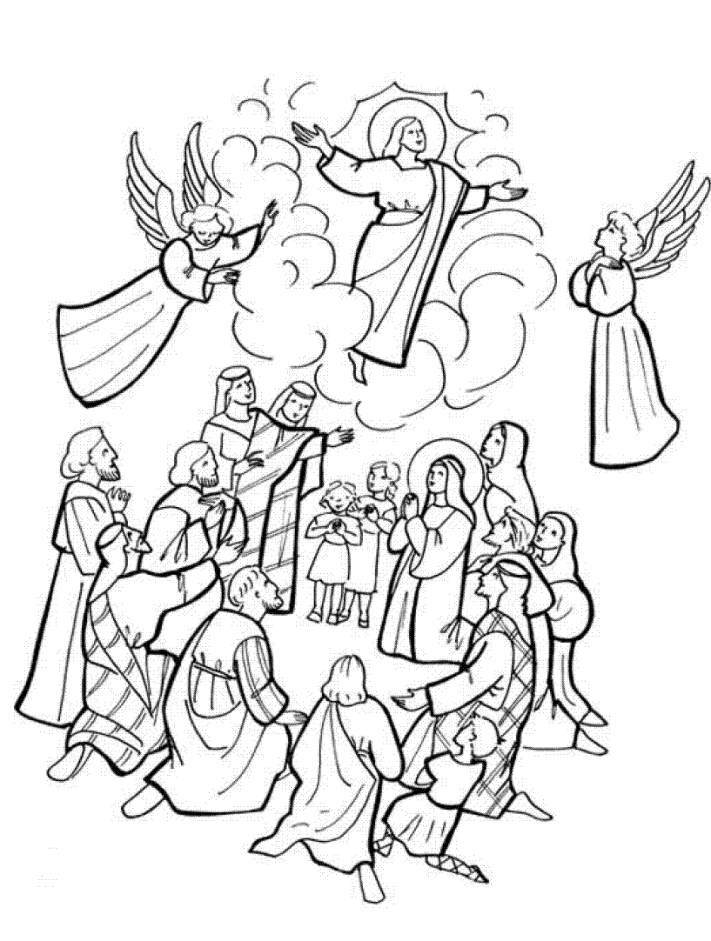 Il fut enlevé au ciel et
Il s'assit à la droite de Dieu.
 (Mc 16, 19)
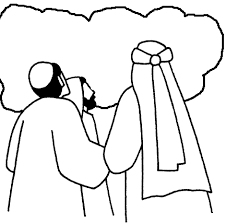 Une nuée le déroba 
à leurs regards. 
(Ac 1, 9)
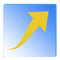 5
Apprenez-nous à prier.    Ascension
Ce triomphe est pour l’Église une très grande joie, 
qui est celle de tout le temps pascal.
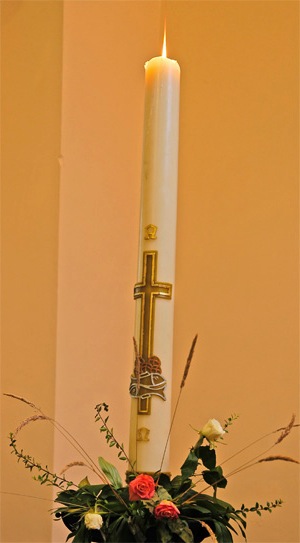 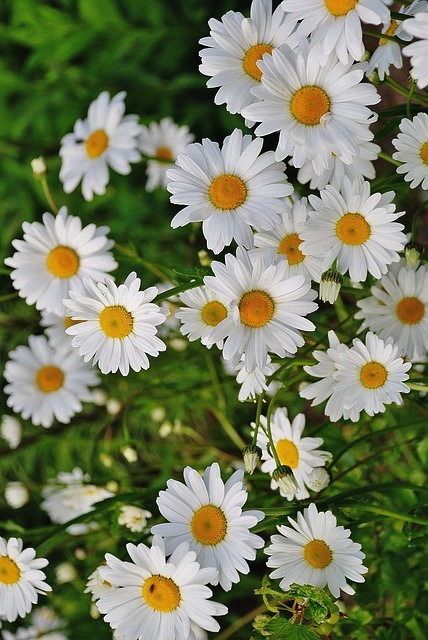 À la messe : 
cierge pascal,
ornements blancs,
Gloria et Alléluia
 fleurs, musique…
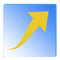 6
Apprenez-nous à prier.    Ascension
LA FÊTE DE L’ASCENSION :
leçons à retenir
7
Deux grands enseignements
1. Le TRIOMPHE du Seigneur Jésus, notre Sauveur, 	
	remontant au ciel après avoir vaincu le mal et le péché
Et pour nous…

2.  L’ESPÉRANCE d’aller Le rejoindre un jour
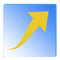 8
Apprenez-nous à prier.    Ascension
1. LE TRIOMPHE DU SEIGNEUR
Sa montée au Ciel dans la gloire

 Il est maintenant assis à la Droite du Père

  Il reviendra dans la gloire
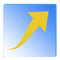 9
Apprenez-nous à prier.    Ascension
La glorieuse montée du Christ au Ciel
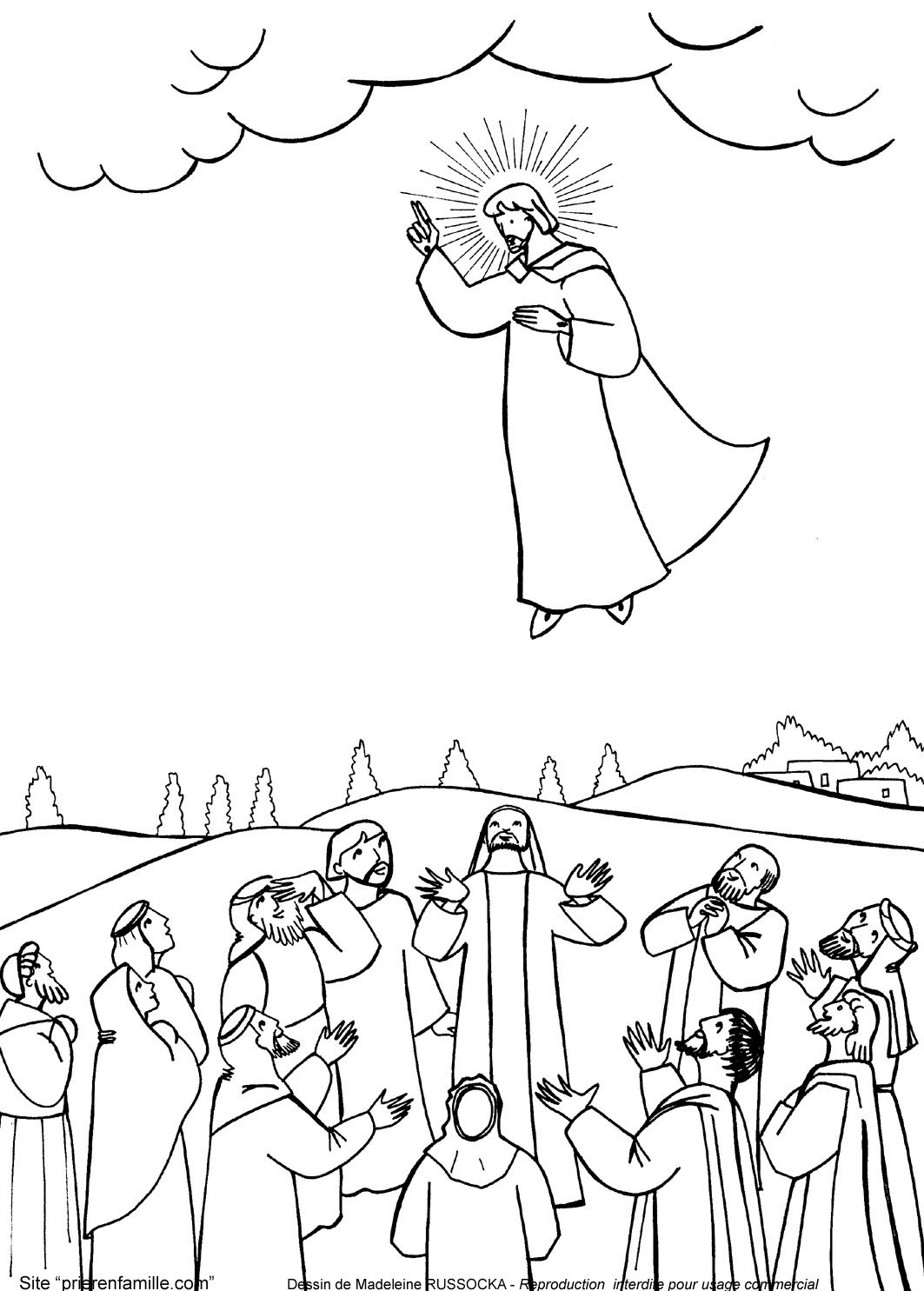 C'est par sa propre puissance 
que Jésus monte au Ciel…
(aucun homme ne pourra jamais
faire une telle chose)


Nul n'est monté au ciel 
sinon celui qui est descendu du Ciel, 
le Fils de l'homme qui est au Ciel. 
(Jn 3, 13)
Sa montée au ciel 
est la preuve qu’Il est Dieu,
définitivement vainqueur  
du mal et du péché.
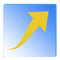 10
Apprenez-nous à prier.    Ascension
Le Christ, désormais, est assis à la Droite du Père
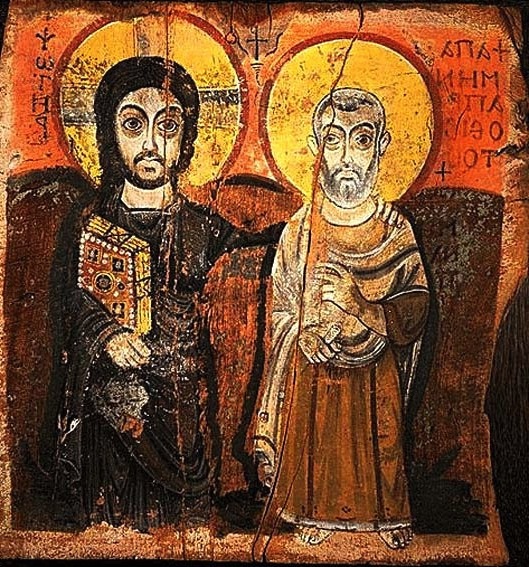 Le Seigneur Jésus, 
après leur avoir parlé, 
fut enlevé au ciel 
et s'en alla siéger 
à la droite de Dieu. 
(Mc 16, 19)
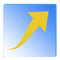 11
Apprenez-nous à prier.    Ascension
Le Fils de Dieu reçoit, 
en tant qu’HOMME, 
la gloire et l'honneur 
dus à DIEU.
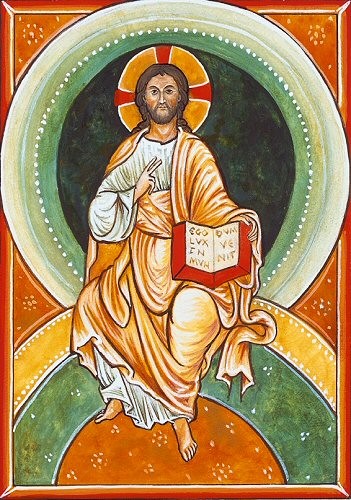 Il lui fut donné domination, gloire et royauté ... 
Sa domination est une domination éternelle, 
qui ne passera pas, 
et sa royauté, une royauté 
qui ne sera pas détruite. 
(Dn 7, 14)
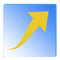 12
Apprenez-nous à prier.    Ascension
Il reviendra dans la gloire…
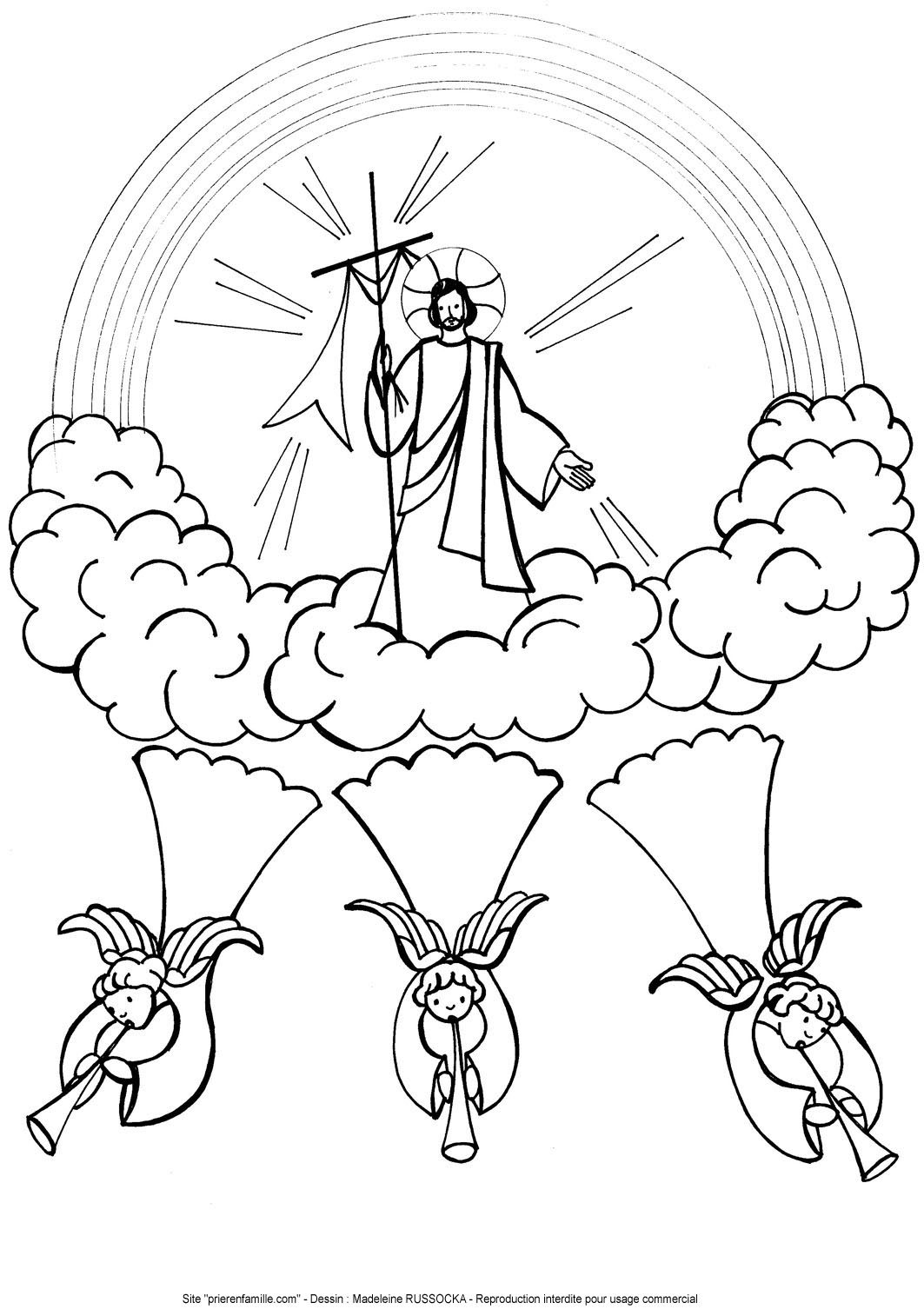 Ce Jésus qui vient d'être enlevé au ciel 
…reviendra de la même manière 
que vous l'y avez vu monter. 
(Ac 1, 11)
Il reviendra 
dans tout l'éclat de sa gloire 
et de sa puissance :

Un jour vous verrez le Fils de l'homme 
siéger à la droite du Tout-Puissant, 
et venir sur les nuées du ciel. 
(Mt 26, 64)
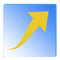 13
Apprenez-nous à prier.    Ascension
2. L’ASCENSION, NOTRE ESPÉRANCE
À l'Ascension, Jésus nous ouvre le Ciel
Nous sommes faits pour le Ciel
 Jésus nous attend au Ciel
Jésus, remonté au Ciel, ne nous quitte pas
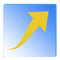 14
Apprenez-nous à prier.    Ascension
À l'Ascension, Jésus nous ouvre le Ciel
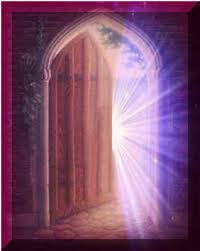 Depuis le péché d'Adam, 
le Ciel était fermé
 à tous les hommes.
Au jour de l'Ascension, 
le Ciel s'ouvre
 à toutes les âmes 
qui auront suivi le Seigneur.
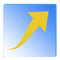 15
Apprenez-nous à prier.    Ascension
Nous sommes faits pour le Ciel
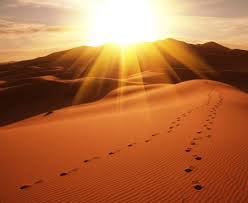 La montée de Jésus au Ciel 
ouvre notre cœur
 à la réalité de la vie future : 
Dieu nous destine à la vie du ciel, 
une vie de bonheur éternel près de Lui.
Le but final de notre vie, c’est cette vie du Ciel.
Cet avenir de bonheur est proposé à tous les hommes : 
‘’Dieu veut que tous les hommes soient sauvés…’’
 (1 Tm 2, 4)
Mais Dieu ne reçoit auprès de Lui que des âmes purifiées :
libérées du péché et de tout mal  - grâce à Jésus -
et  vivant pour le bien, suivant son exemple.
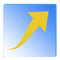 16
Apprenez-nous à prier.    Ascension
Jésus-Christ nous attend au Ciel :
 Je vais vous préparer une place… (Jn, 14, 2)

À son Ascension, Jésus a ouvert la porte du Ciel : 
Il y attend tous ceux qui L’auront aimé et imité fidèlement
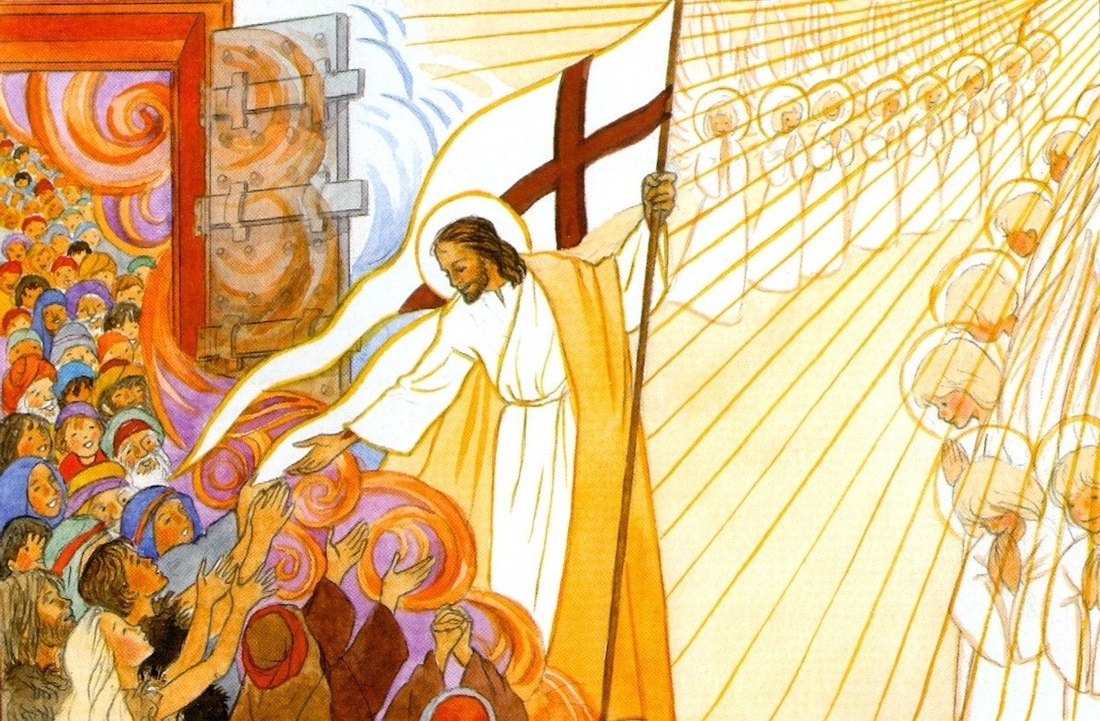 17
Pourtant, Jésus, remonté au Ciel, ne nous quitte pas …
"Je suis avec vous tous les jours jusqu'à la fin du monde… » 
(Mt 28, 20)
Jésus ne nous a pas laissés seuls : Il a trouvé un moyen merveilleux de demeurer avec nous, par sa Présence réelle dans l'Eucharistie.
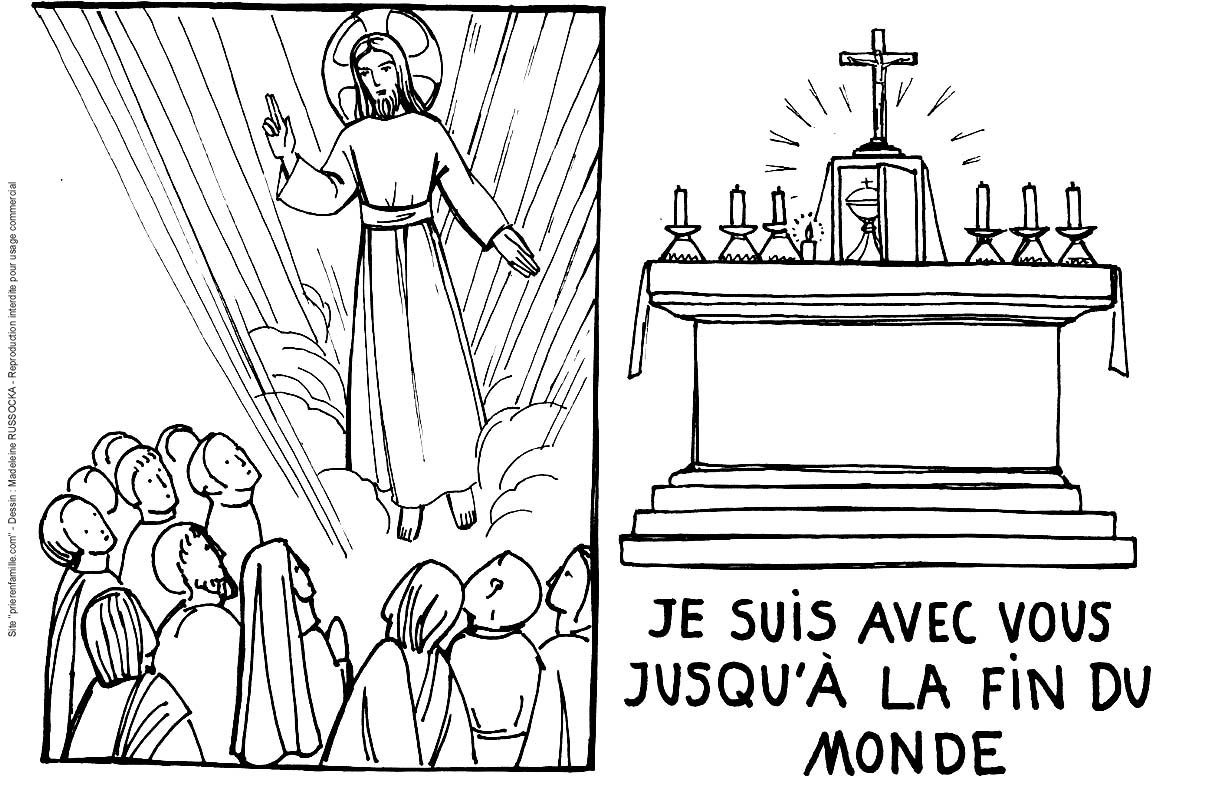 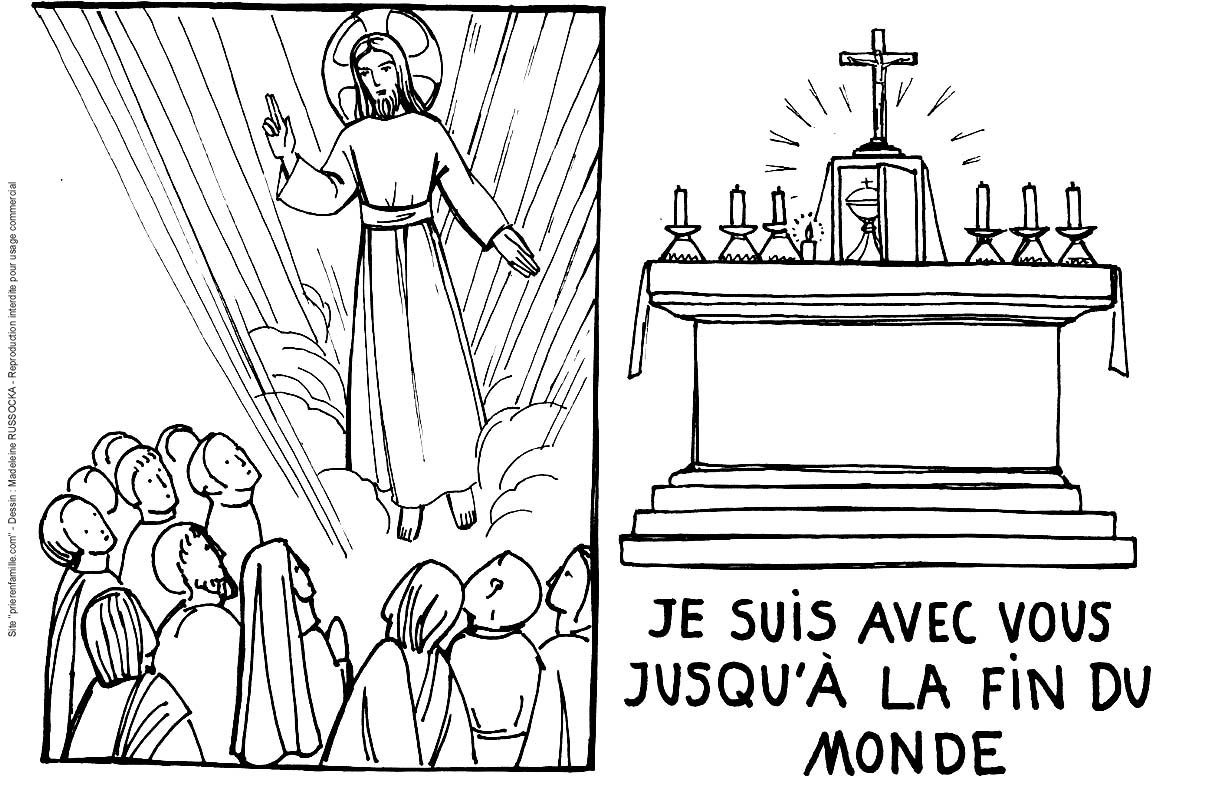 Dans l’Eucharistie 
nous puisons la force de vivre dans l'espérance 
de la vie du Ciel.
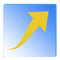 18
Apprenez-nous à prier.    Ascension
LE MYSTÈRE DE L’ASCENSION,
comment le vivre ?
19
Vivre dans l’Espérance
Qu’est-ce que l’Espérance ?
Croire au bonheur futur qui nous est promis
Vivre notre vie présente en pensant à la vie du Ciel
Suivre le même parcours que Jésus
Attendre son retour à la fin des temps
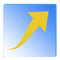 20
Apprenez-nous à prier.    Ascension
Qu'est-ce que l’Espérance ?
C’est un don de Dieu, qui nous permet, 
avec l’aide de l’Esprit Saint, de :
croire avec confiance au bonheur futur de la vie éternelle,
en avoir un grand désir,
prendre les bons moyens pour y parvenir.
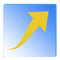 21
Apprenez-nous à prier.    Ascension
Croire au bonheur futur qui nous est promis…
L'espérance oriente notre regard vers la vie éternelle 
à laquelle nous sommes destinés
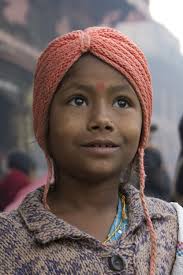 Si vous êtes ressuscités avec le Christ, 
recherchez les réalités d’en haut, 
là où est le Christ, 
assis à la droite de Dieu. 
Pensez aux réalités d’en haut, 
non à celles de la terre. 
(Col 3, 1-2)
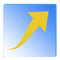 22
Apprenez-nous à prier.    Ascension
Vivre notre vie présente en pensant à la vie du Ciel
Ne prenez pas pour modèle le monde présent, 
mais transformez-vous en renouvelant votre façon de penser 
pour discerner quelle est la volonté de Dieu : 
ce qui est bon, ce qui est capable de lui plaire, ce qui est parfait. 
(Rm 12, 2)
- Chercher la volonté de Dieu dans la prière
- Bien faire son "devoir d'état" : ce que nous avons à faire
- Et tout faire par amour pour Jésus : 
‘’vivre pour les choses d’en haut’’ (Col 3, 2)
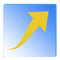 23
Apprenez-nous à prier.    Ascension
Pour arriver au Ciel, suivre le même parcours que Jésus

La vie chrétienne consiste à suivre Jésus : pour arriver au Ciel, 
il nous faut donc à suivre le même chemin que Lui :
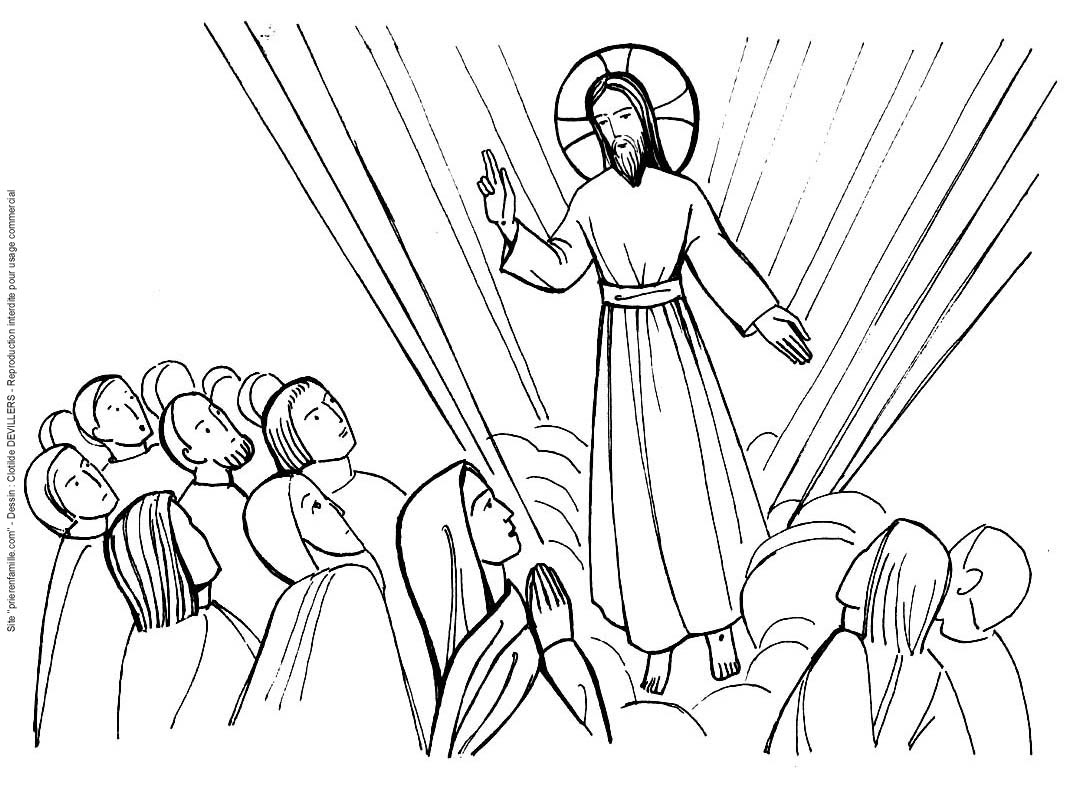 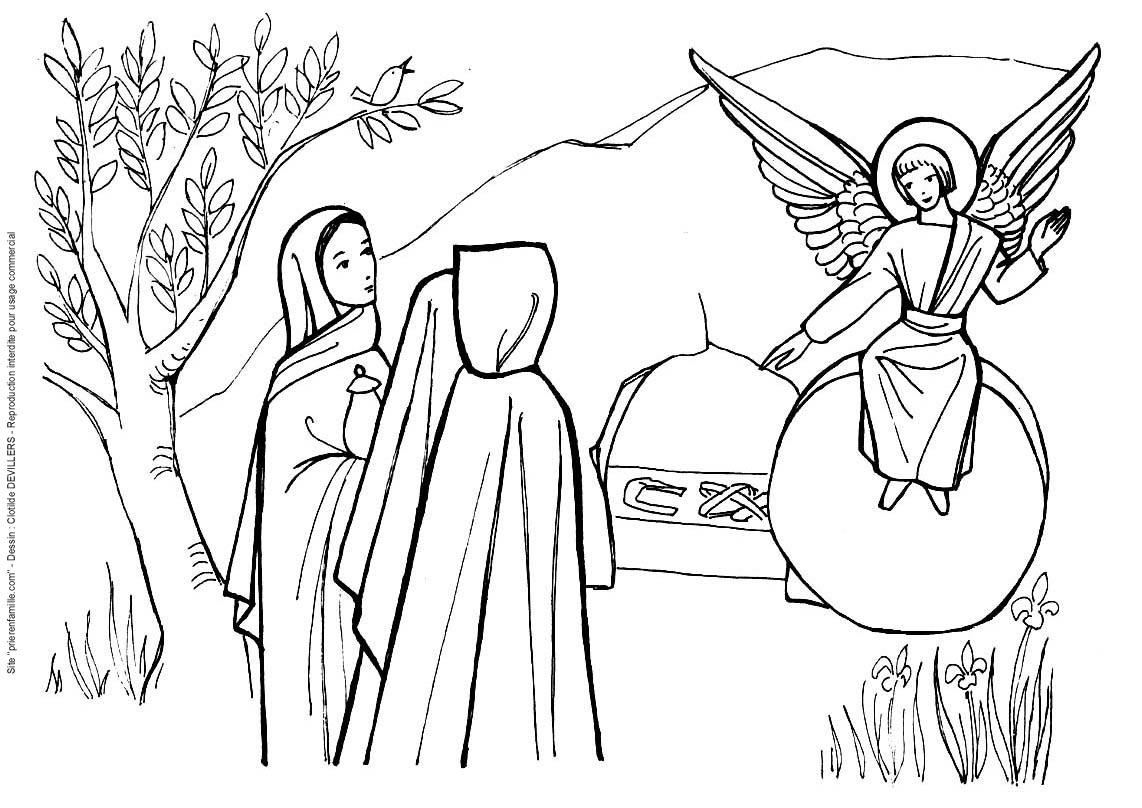 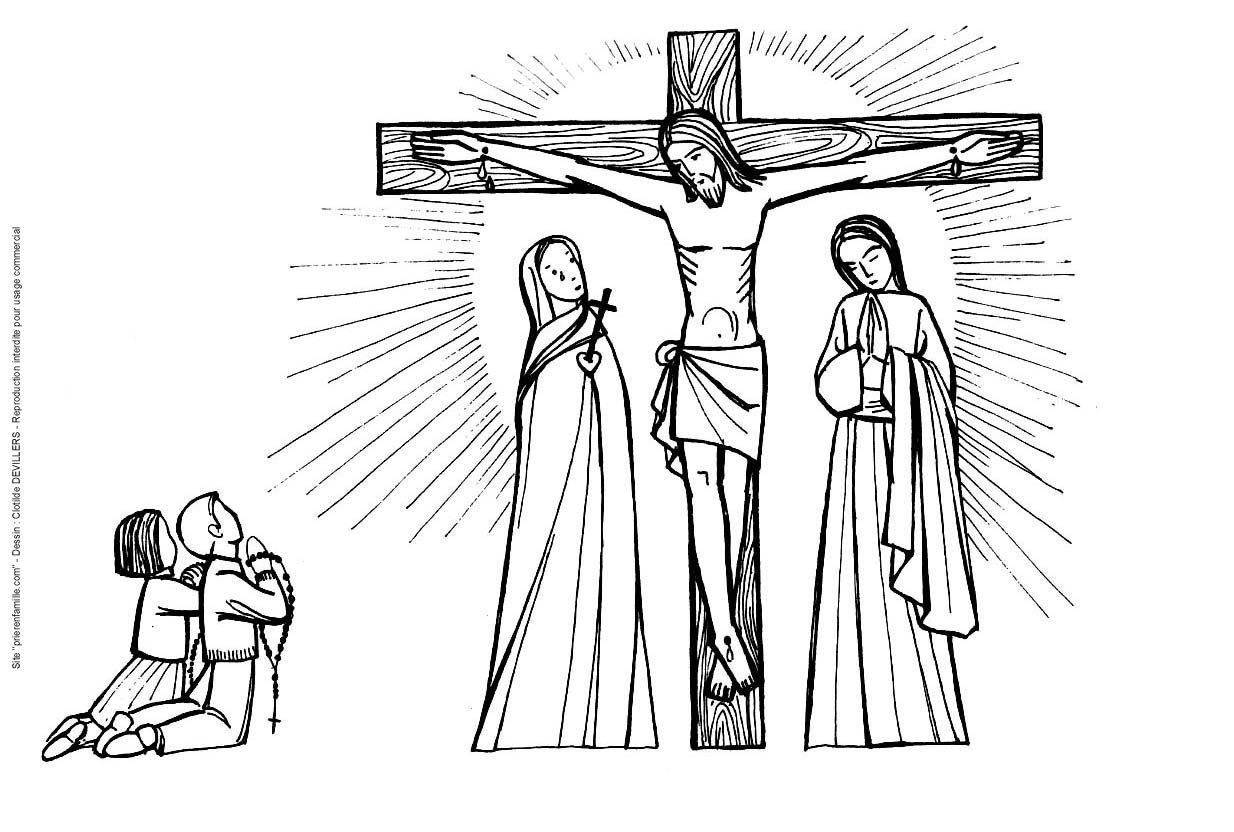 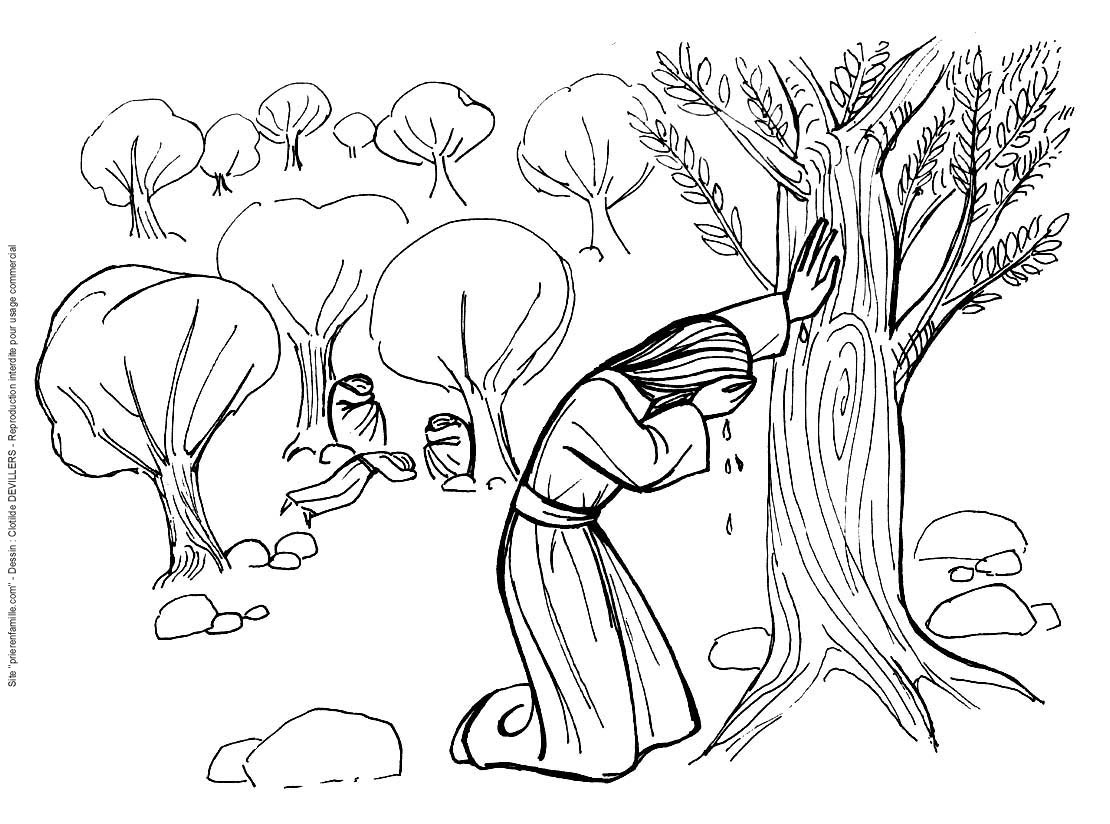 Ascension
Résurrection
Mort
Passion
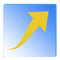 24
Apprenez-nous à prier.    Ascension
Ce qui veut dire, pour nous :
Supporter avec patience les souffrances et difficultés de cette vie,
‘’mourir au péché’’… :
		renoncer à tout ce qui est mal, qui nous éloigne de Dieu,
… et ‘’vivre pour Dieu’’ (Rm 6, 11) :  
	faire le Bien, aimer les autres, mettre l’Évangile en pratique.
Seules les âmes libérées du péché, purifiées, rénovées, 
établies dans le Bien, pourront suivre Jésus au Ciel.

Mais…
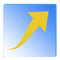 25
Apprenez-nous à prier.    Ascension
"Sans Moi, vous ne pouvez rien faire…’’ 
(Jn 15, 5)
Se détacher des "choses de la terre’’ qui nous éloignent de Dieu
 est souvent difficile, et suppose un combat. 
Mais Dieu vient au secours de notre faiblesse dès qu’on L’appelle à l’aide.
Nous avons besoin du secours de la grâce, l’aide que Jésus nous
 donne pour nous soutenir, jour après jour, sur la route du Ciel.
Ce sont la PRIÈRE et les SACREMENTS : 

		 l'Eucharistie pour nourrir nos âmes,
	et le sacrement du Pardon pour nous réconcilier avec Dieu.
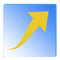 26
Apprenez-nous à prier.    Ascension
En attendant son retour à la fin des temps…
	La vie chrétienne consiste à :
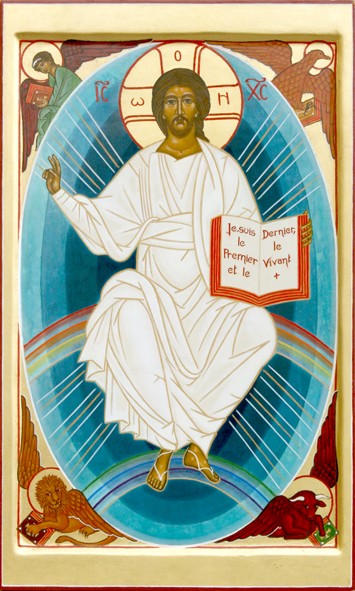 L'attendre, à Le désirer (Espérance)
et nous préparer à Le rencontrer 
	quand Il reviendra ‘’pour juger
	 les vivants et les morts… 
(Credo)
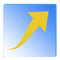 27
Apprenez-nous à prier.    Ascension
Oui, Il reviendra
…pour juger les vivants et les morts 
Il viendra rendre à chacun selon ses œuvres 
(Mt 16, 27)

c’est-à-dire :
récompenser les bons et punir les méchants
Nos âmes seront jugées, ‘’pesées’’, 
selon notre attitude envers le prochain :
"Tout ce que vous avez  fait à l'un de ces petits de mes frères, 
c'est à Moi que vous l'avez fait. (Mt 25, 40)

(on peut relire et méditer Matthieu 25, 31-46)
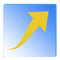 28
Apprenez-nous à prier.    Ascension
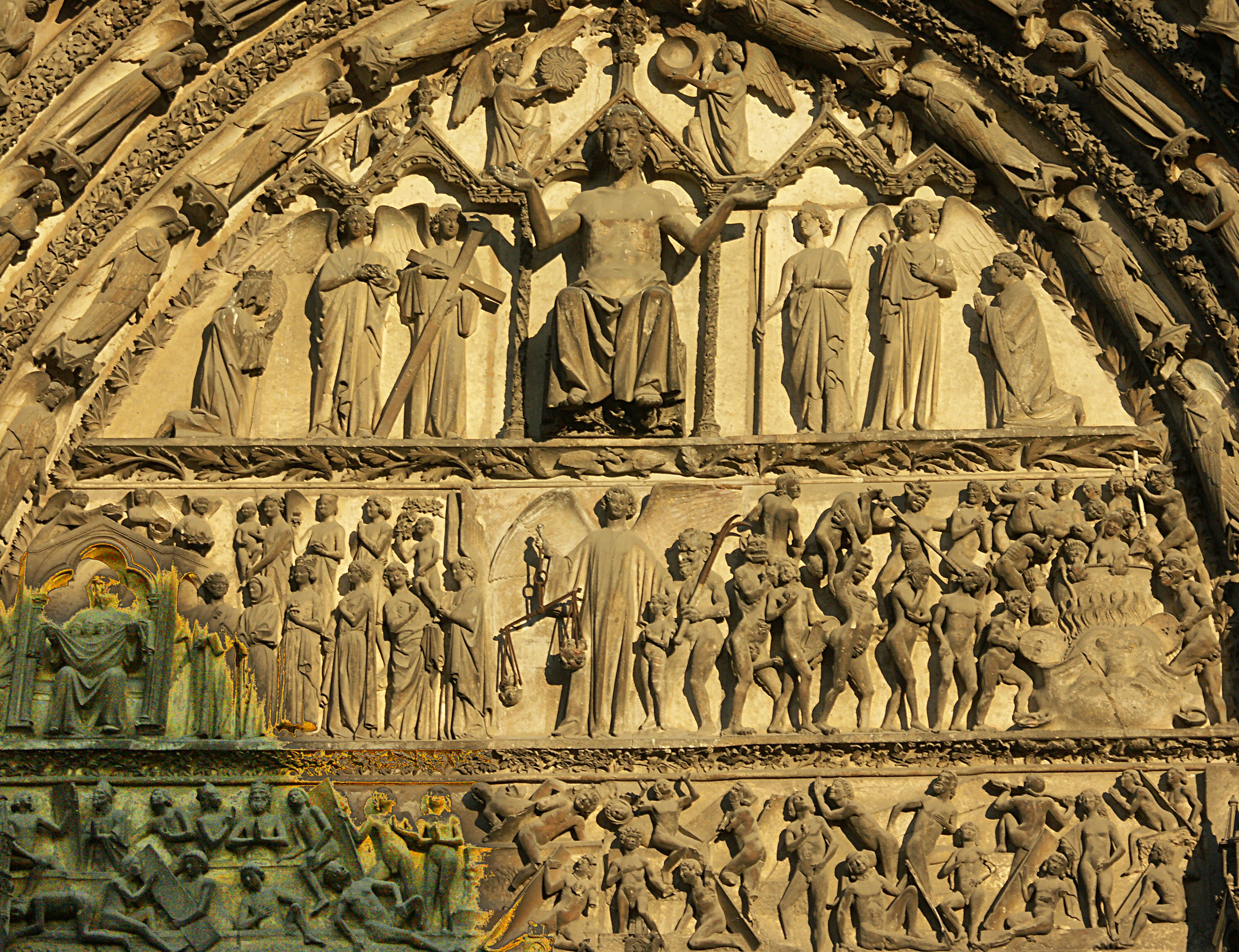 Jugement dernier
Cathédrale de Bourges
Pesée des âmes
29
Dix jours après l’Ascension,
comme Il l’avait promis, 
Jésus va nous envoyer l’Esprit-Saint
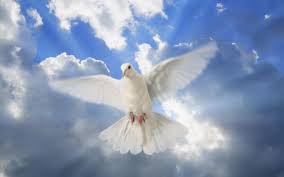 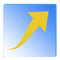 30
Apprenez-nous à prier.    Ascension
Liens pour compléter



Vivre l’Ascension avec les enfants
Parler de l’Ascension avec les plus petits

Prières pour l’Ascension


Neuvaine de l’Ascension à la Pentecôte


Tous les diaporamas

Page d’accueil du site
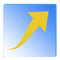 31
Apprenez-nous à prier.    Ascension
DOCUMENTATION

Parents et éducateurs

Vivre l’année liturgique avec les enfants

Pour que s’épanouisse la foi du tout-petit

Éduquer pour le bonheur

Autres écrits
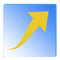 32
Apprenez-nous à prier.    Ascension